Kolumbovo otkriće Amerike
Bilješke o Kolumbu
Rođen je 1451. ali se datum nezna.
Umro je 1506. godine. Njegovu zabludu riješio je fiorentinac Amerige Vespucci.
Tijekom svoga života
Bio je istraživač i
trgovac.
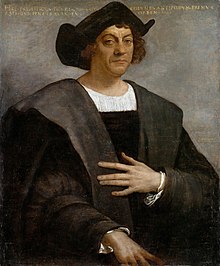 O otkriću Amerike
12. listopada 1492. godine Kolumbo je kročio na novo tlo”Amerika”. Njegova posada je plovila na njihovom brodu Santa Marija.
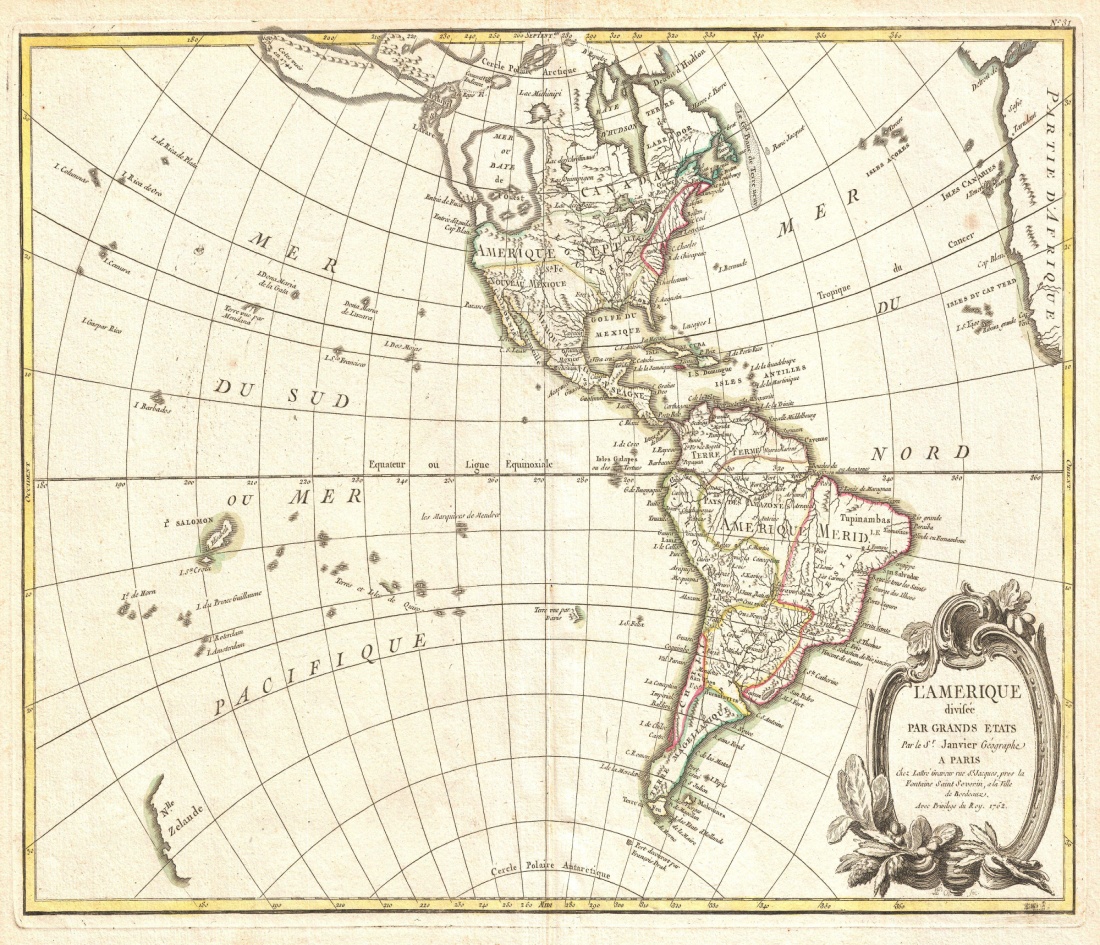 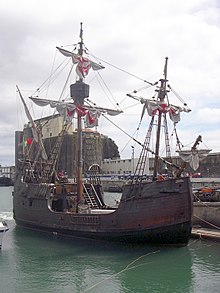 Kada je Kolumbo otkrio Ameriku građani su je tek u 16. st. Počeli zvati “Amerika”.
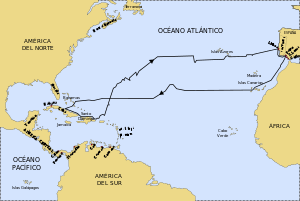 Kolumbio kao - gusar
Između dvadesete i dvadesetpete godine, zbog rivalstva i ratova postao je gusar.
U to vrjeme biti gusar je bilo legalno.
Optuživali  su ga da je varalica jer ga nisu zamišljali kao gusara, a on bi se bratio katoličkim kraljevima. Te ih je podsječao na svoje pomorske podvige.
1501godina
Te godino je izjavio da “Od rane mladosti ide na more da plovi 
 i to radi sve do danas.Te da već 
četrdeset godina isto radi svaki putate svuda se plovi ja sam to oplovio.
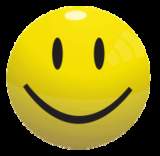 POZDRAV NAPISALI : Filip Deveđija                                                 Martin Zagorac